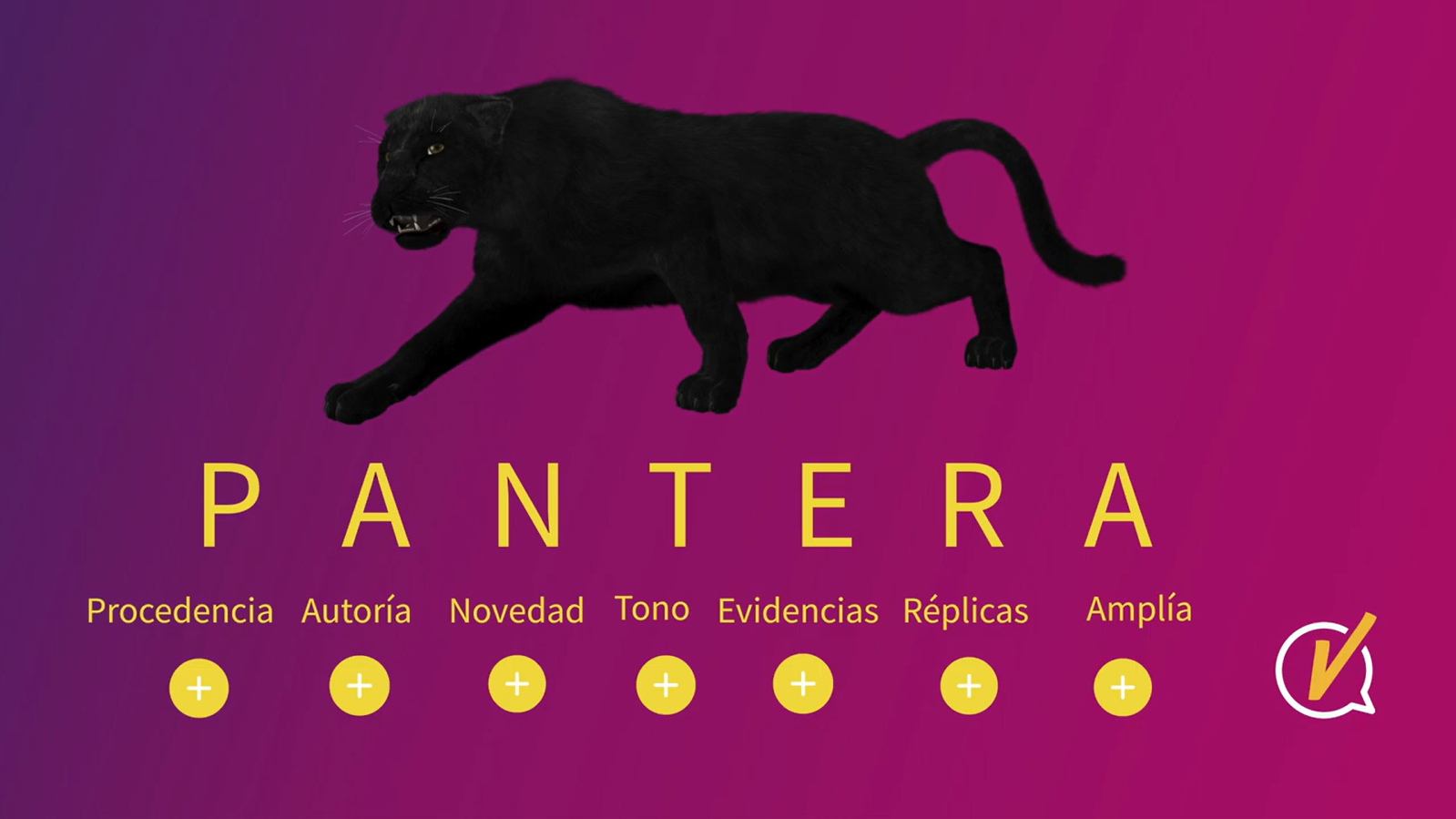 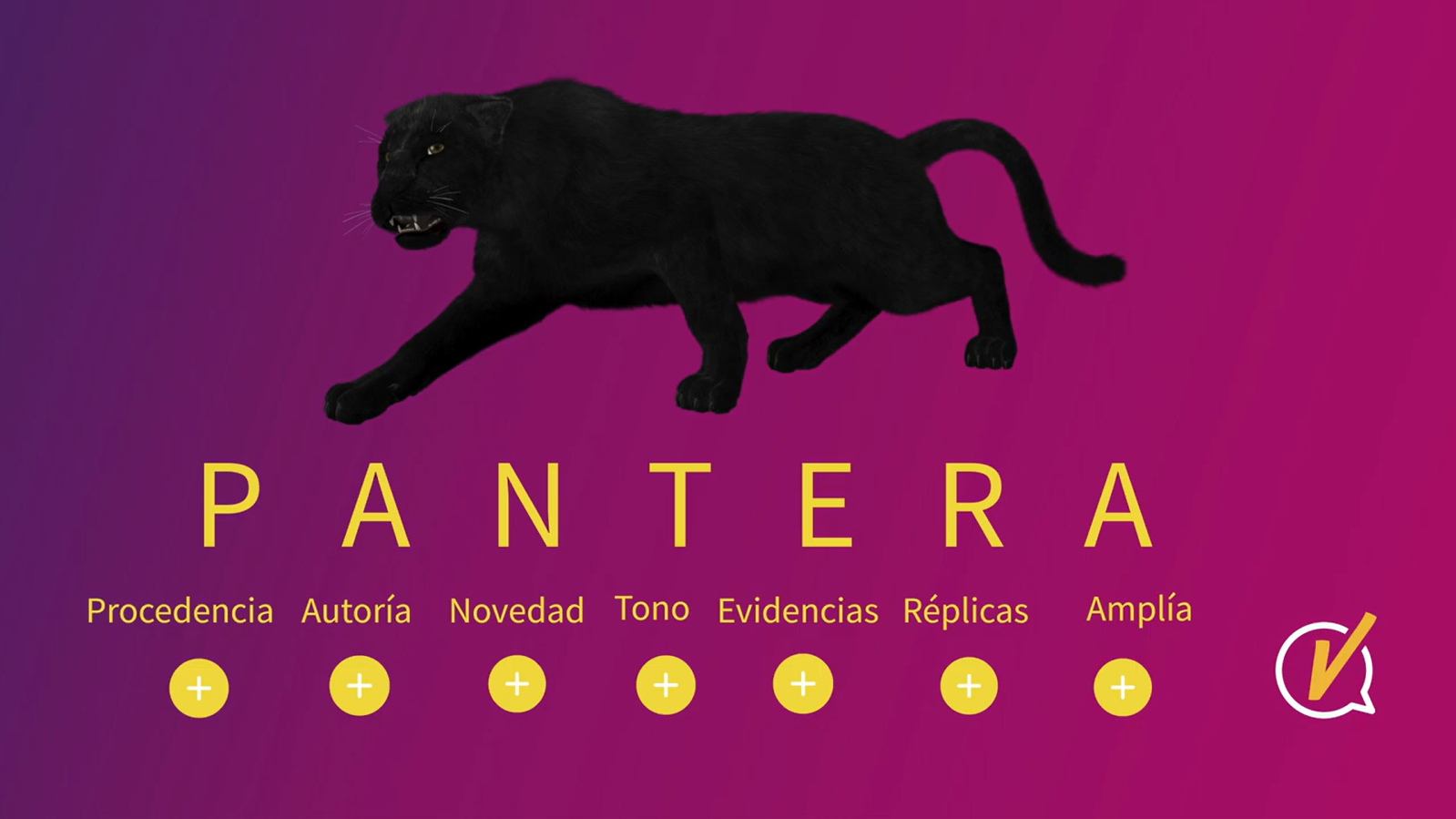 Vídeo
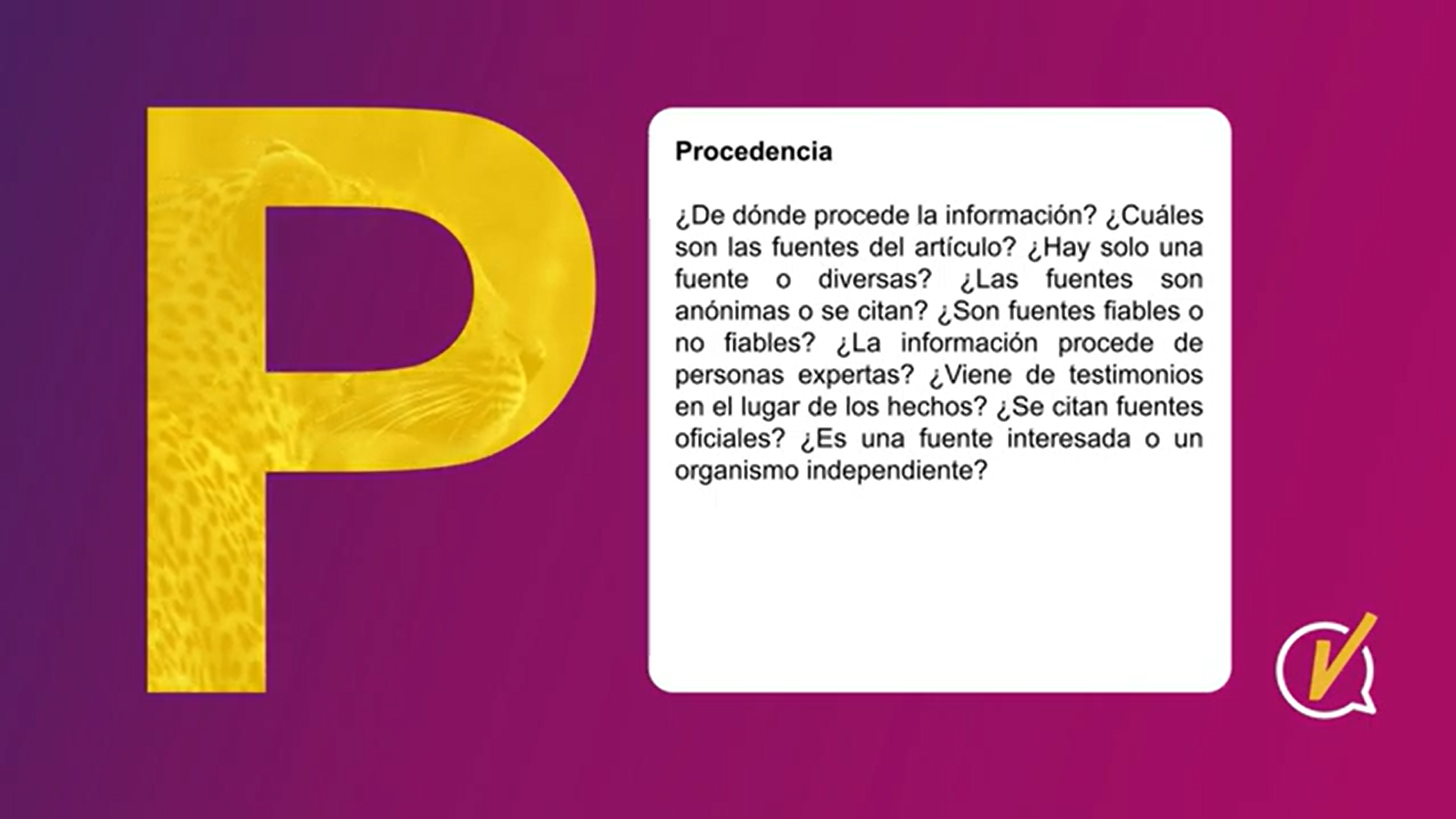 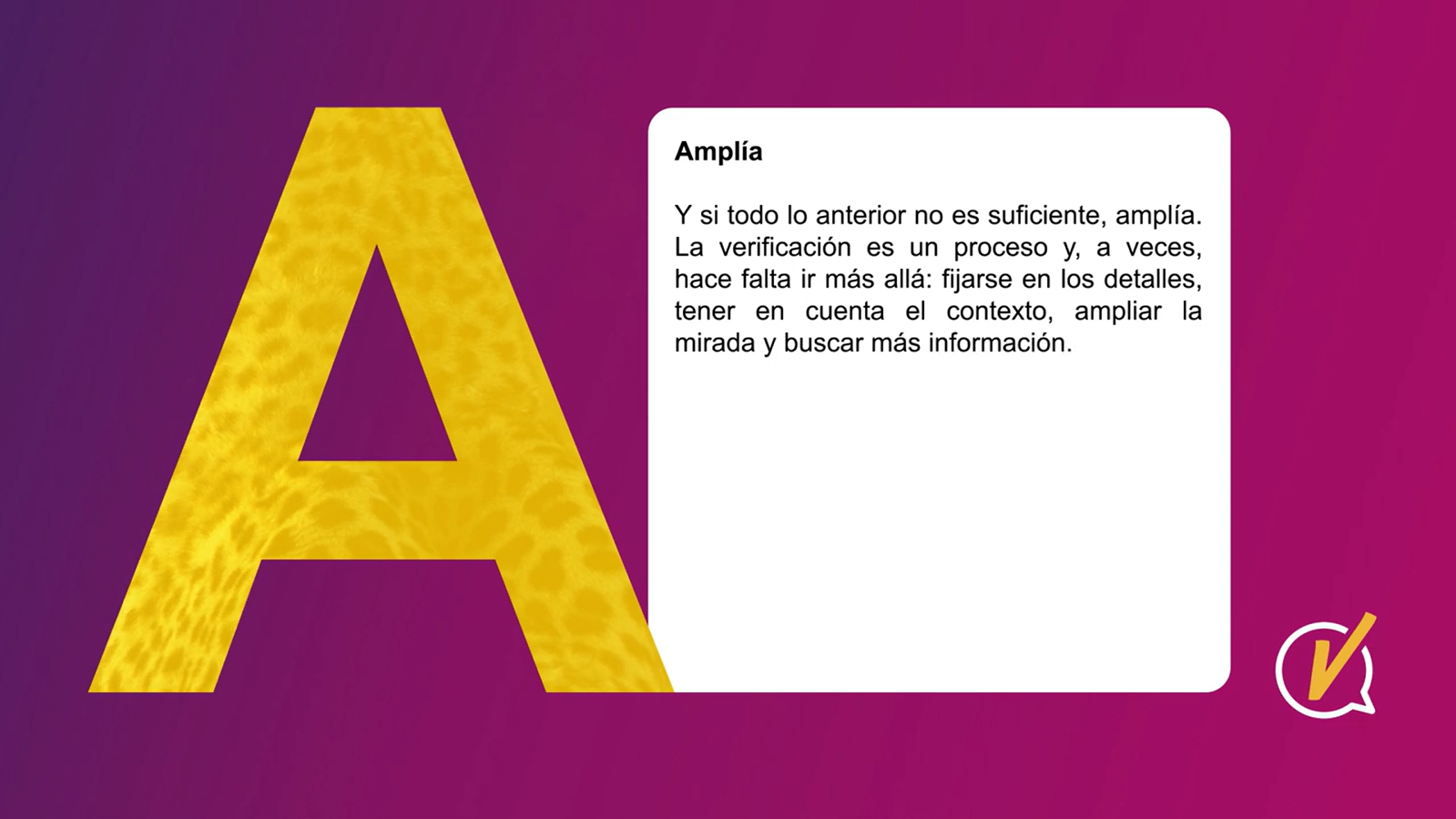 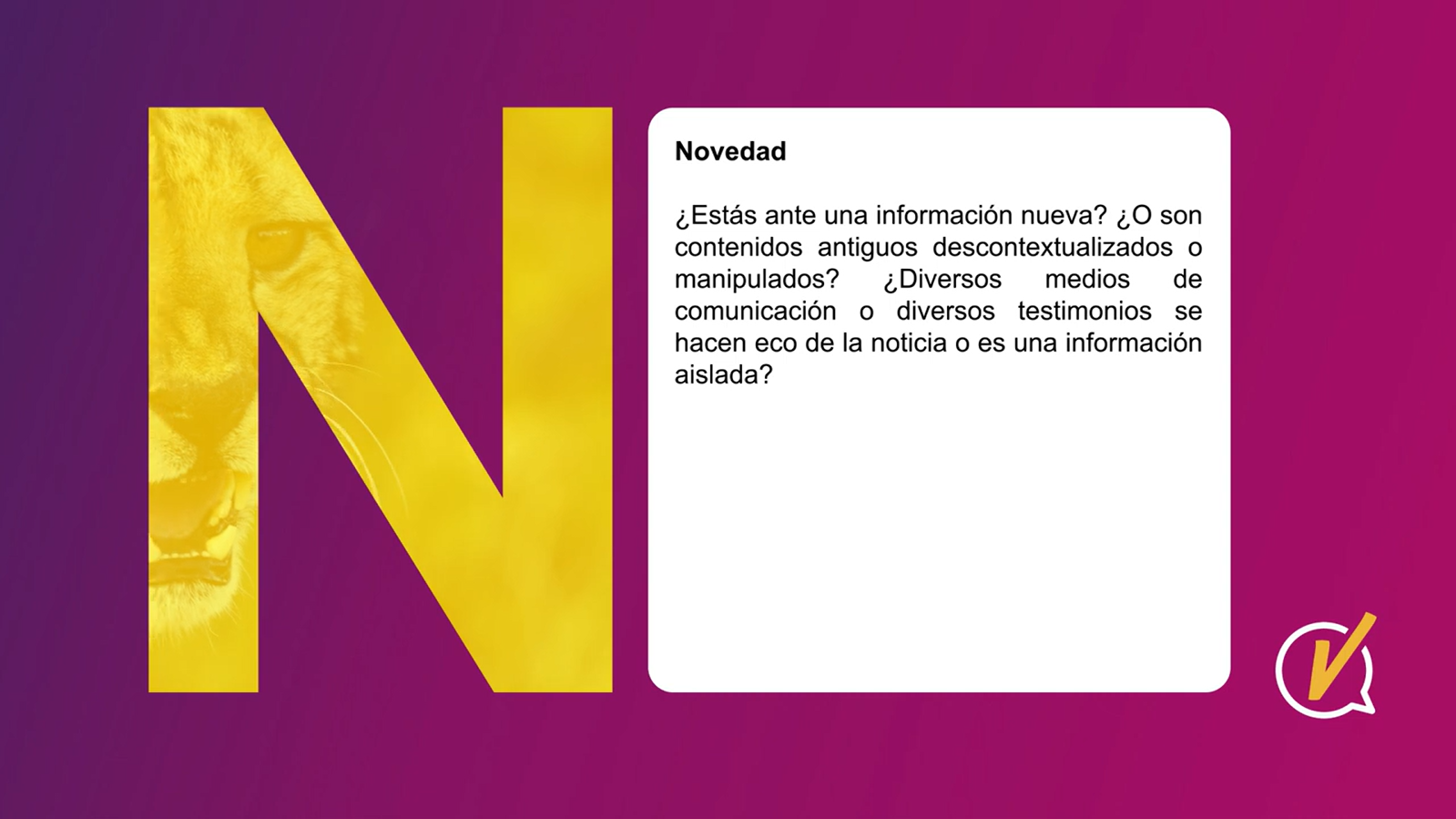 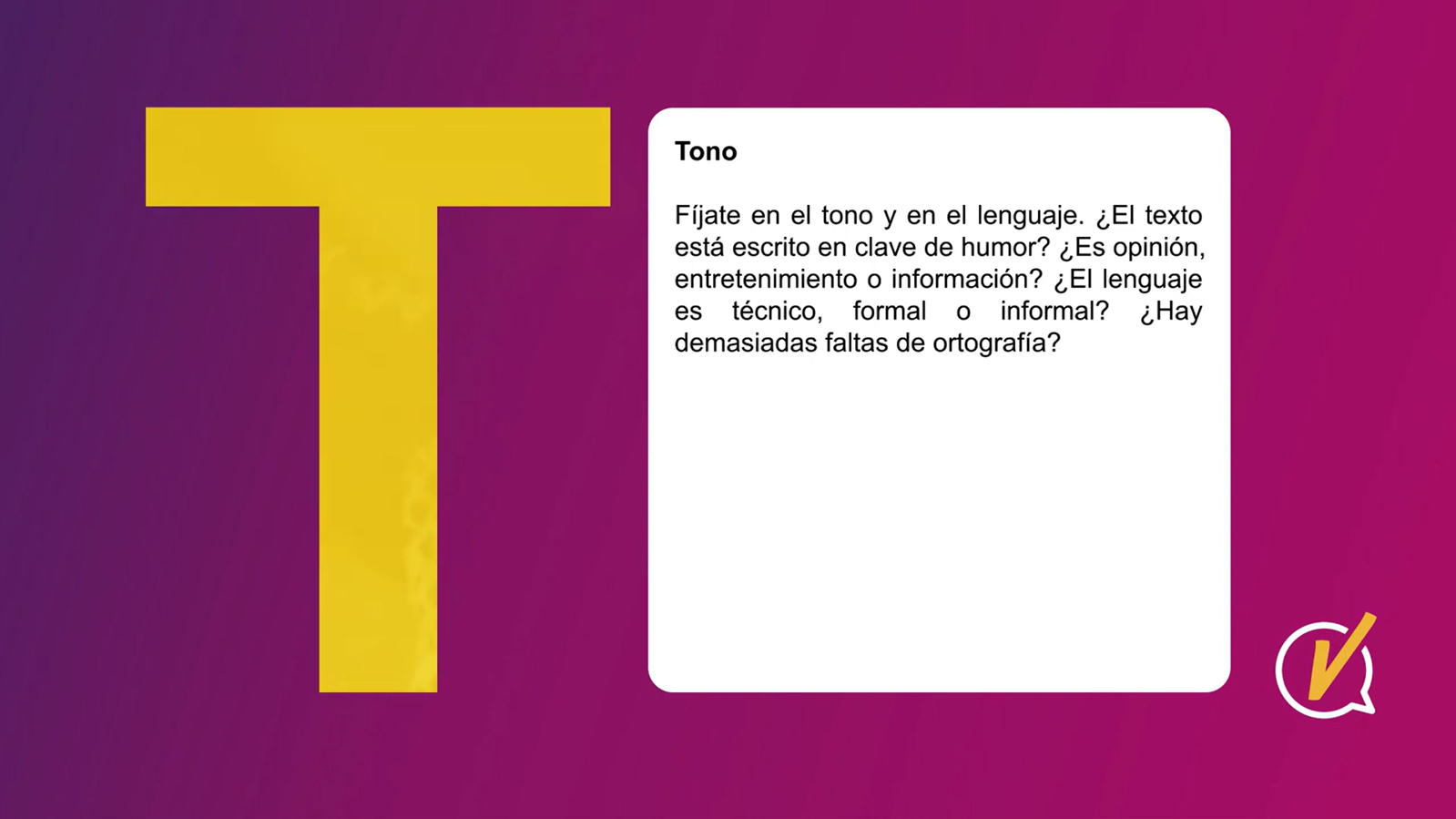 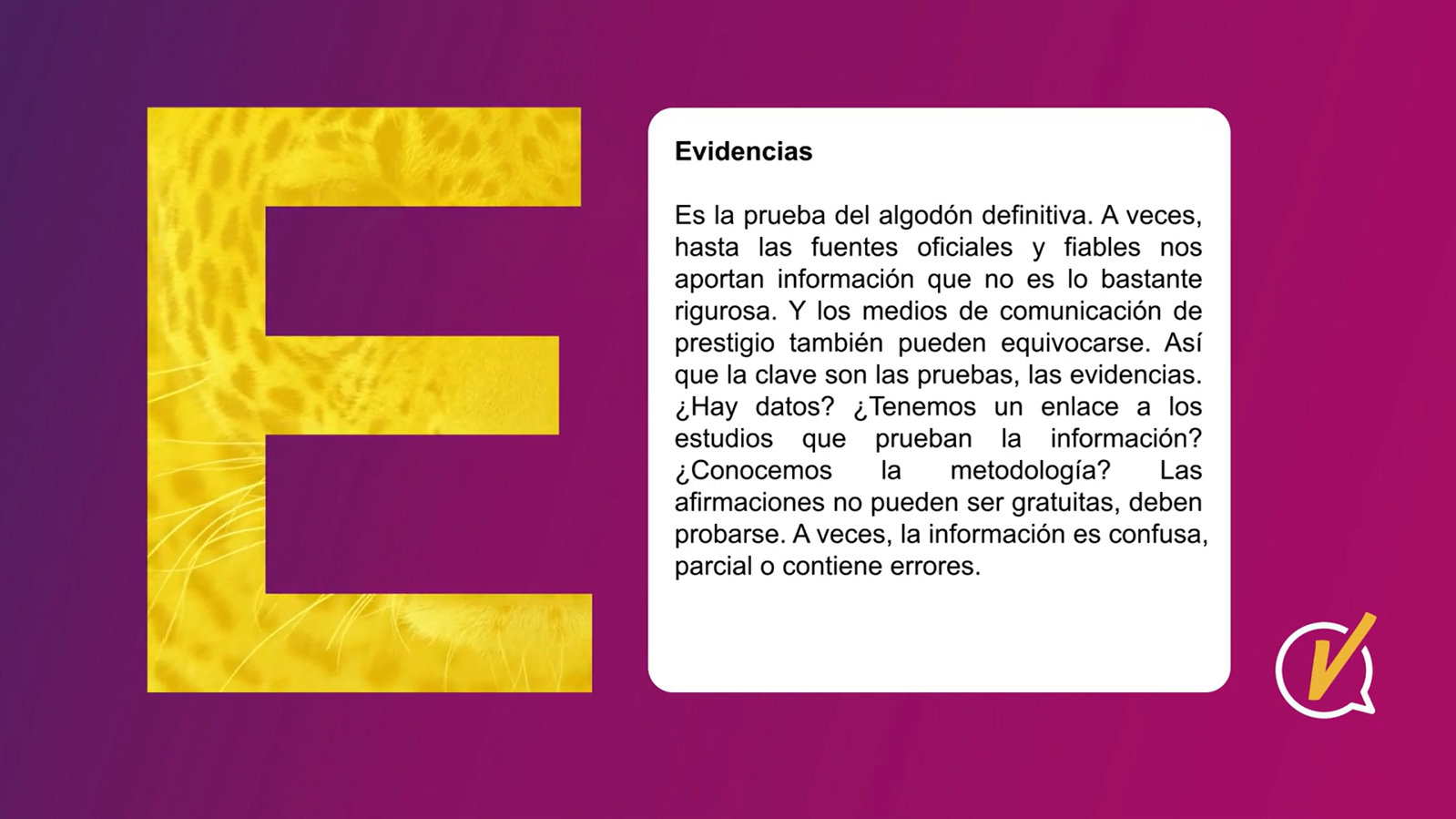 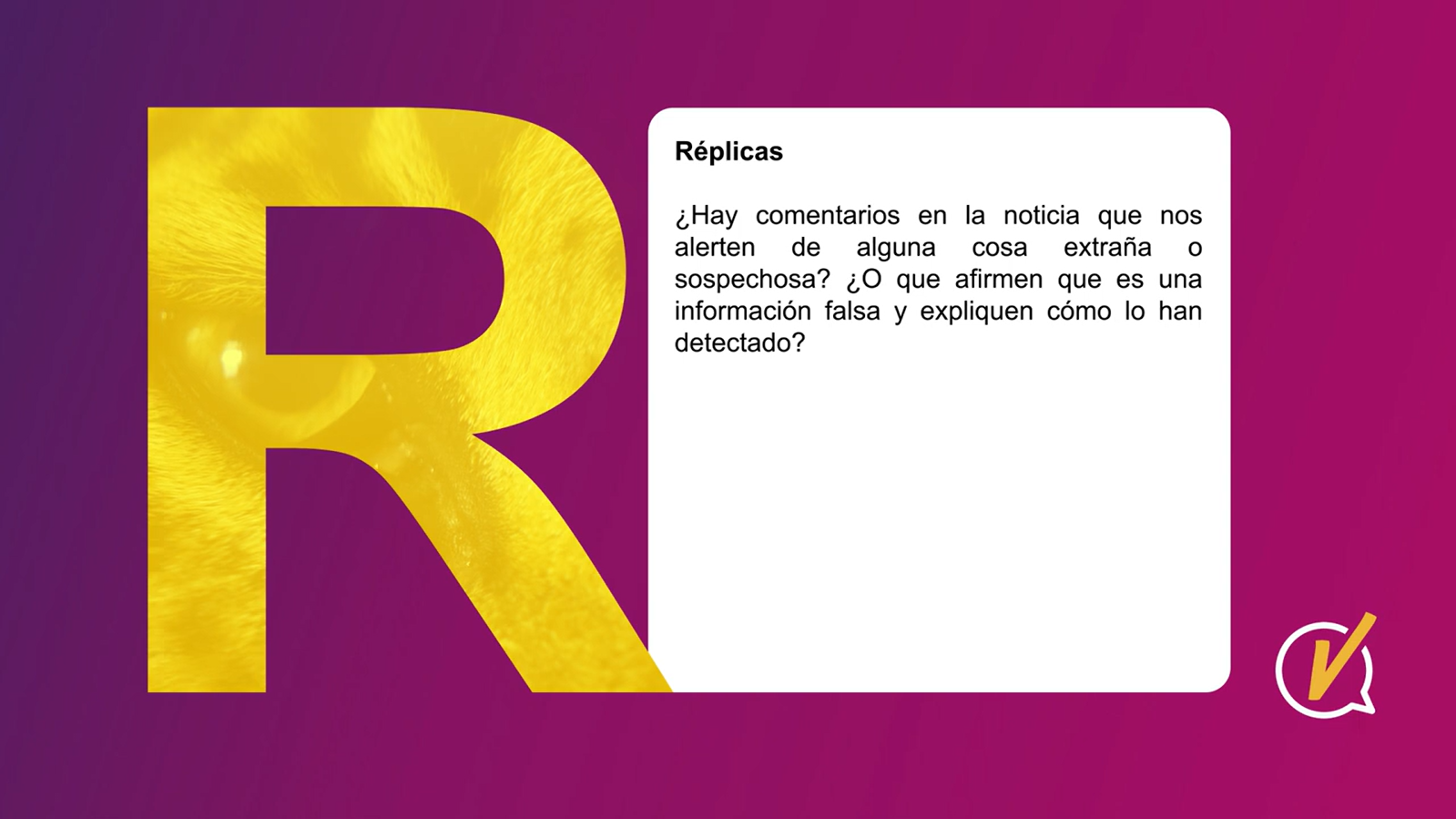 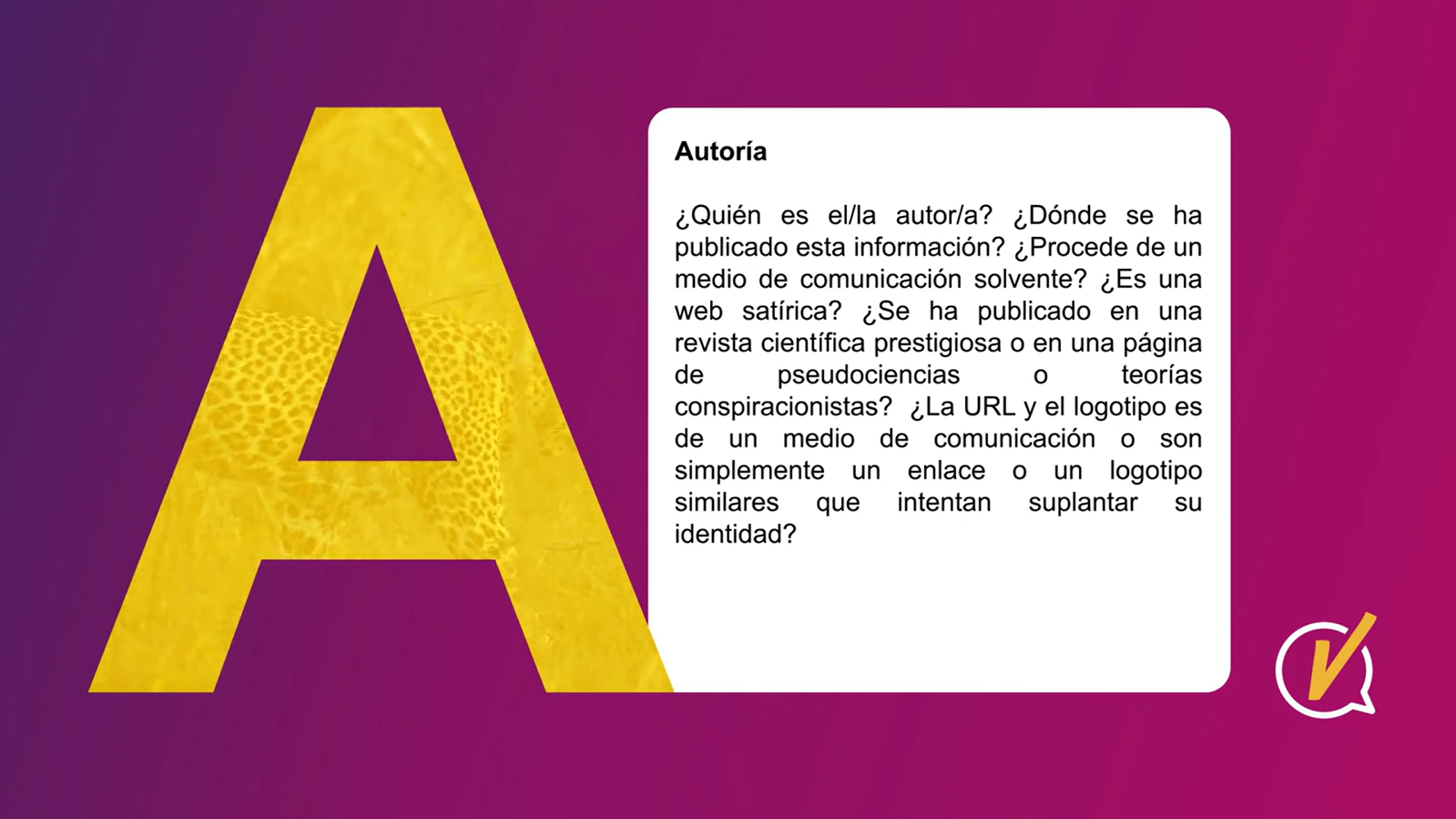